Новая беспроигрышная игра «Пирамида»
Здравствуйте, уважаемые дамы и господа!
Сегодня мы рады Вам сообщить, что существует БЕСПРОИГРЫШНАЯ игра «Пирамида».
Вы вправе заметить, что беспроигрышных игр не бывает. В любой игре есть победитель или проигравший. Есть конечно ничейные результаты  в играх на счет (футбол, хоккей, баскетбол, гандбол)
Но есть и такие игры, где ничьих не бывает (теннис, волейбол, биллиард, снукер)
Хотели бы вы стать профессионалом в такой игре, где Вы постоянно выигрывали бы или, по крайней мере, играли с Вашими соперниками вничью. Если бы это у Вас получалось, то такая игра и была бы БЕСПРОИГРЫШНОЙ ИГРОЙ ЛИЧНО ДЛЯ ВАС.
Не так ли?
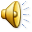 Новая беспроигрышная игра «Пирамида»
Мы предлагаем Вам стать профессионалом в игре «Пирамида»

Зная секрет этой игры, Вы никогда не проиграете Ваши деньги, потому, что будете постоянно только выигрывать!
Если же произойдет такой невероятный случай, что Ваш соперник также знает секрет этой игры, то один раз выиграете Вы, а один раз Ваш соперник. Это значит, что Ваш поединок закончится вничью. Но в любом случае Вы ничего не теряете.
Обучиться этой игре может любой школьник, который научился считать до 16.
  И так, презентация новой  беспроигрышной игры
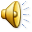 ПИРАМИДА
Стандартная раскладка спичек в игре «ПИРАМИДА»
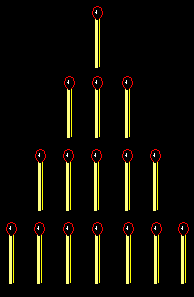 1             

    3

    5

    7
 ____
   16
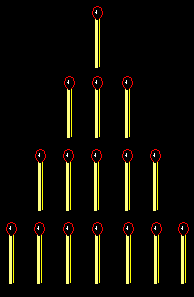 Игра «Пирамида»(Играют только вдвоем)
Правила игры:
1. Игроки берут спички по очереди 
2. Брать можно любое количество спичек с любой стороны из любого ряда.(Можно забрать любой целый ряд)
3. Брать спички одновременно из нескольких рядов запрещено.
     
     Проигрывает тот, кому остается последняя спичка.
Сыграем в Пирамиду?
???
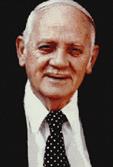 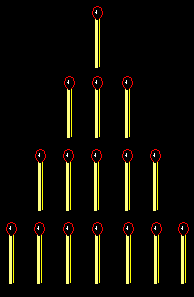 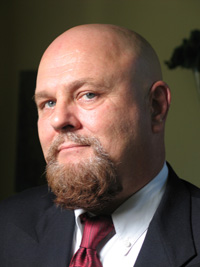 Сыграем!
!
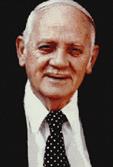 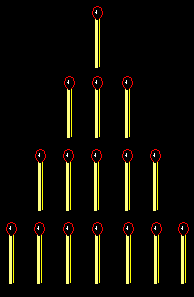 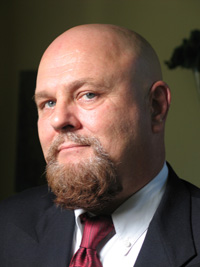 Мой ход !
O.k !
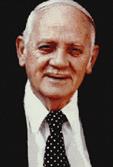 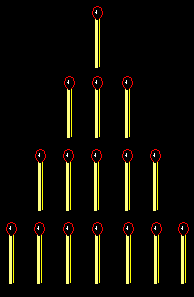 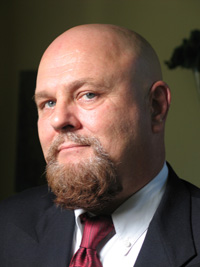 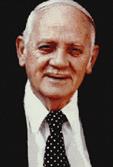 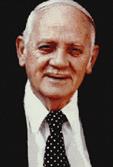 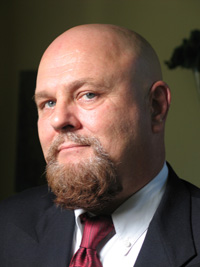 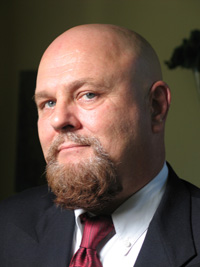 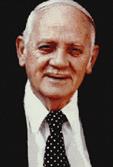 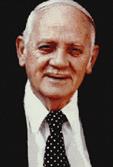 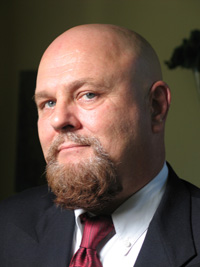 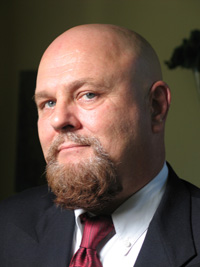 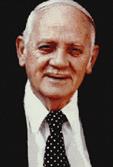 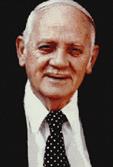 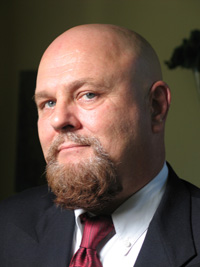 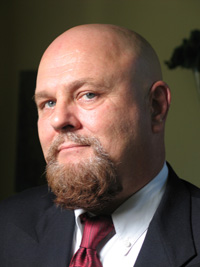 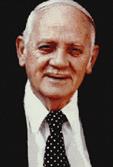 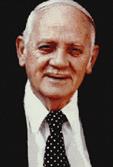 Я проиграл!
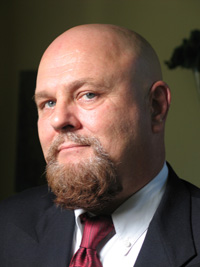 Вы просто не умеете правильно считать до 16, профессор!
?
??
???
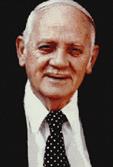 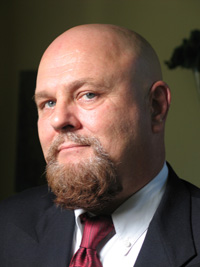 100 $
Догоню до 1000$
и остановлюсь!..
Он знает какой-то секрет!!!
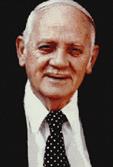 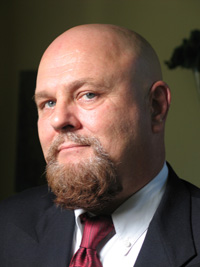 100 $
100 $
100 $
100 $
Теперь и Вы можете узнать секрет этой простой  на первый взгляд игры.


Зная этот секрет Вы сможете любому Вашему знакомому, другу, соседу, сослуживцу, начальнику, случайному попутчику в поезде  и  вообще любому человеку доказать, что он так и не научился в школе правильно считать до 16.

Поспорив на эту тему, Вы будете раз за разом обыгрывать Вашего соперника, пока у того не поедет крыша: «Не дурак ли я, если у меня не получается выиграть хотя бы один раз ??? »

Не верите, можем с Вами сыграть в эту игру прямо сейчас!!!!!!!!!!!!!!!!!!!!!
И я Вам гарантирую, что из 10 раз  Вам не удастся выиграть 
 НИ ОДНОГО раза!

Мой Е-mail:   mironov-2006@yandex.ru